"Fundraising is Life" 
How to reenergize yourself and your fundraising
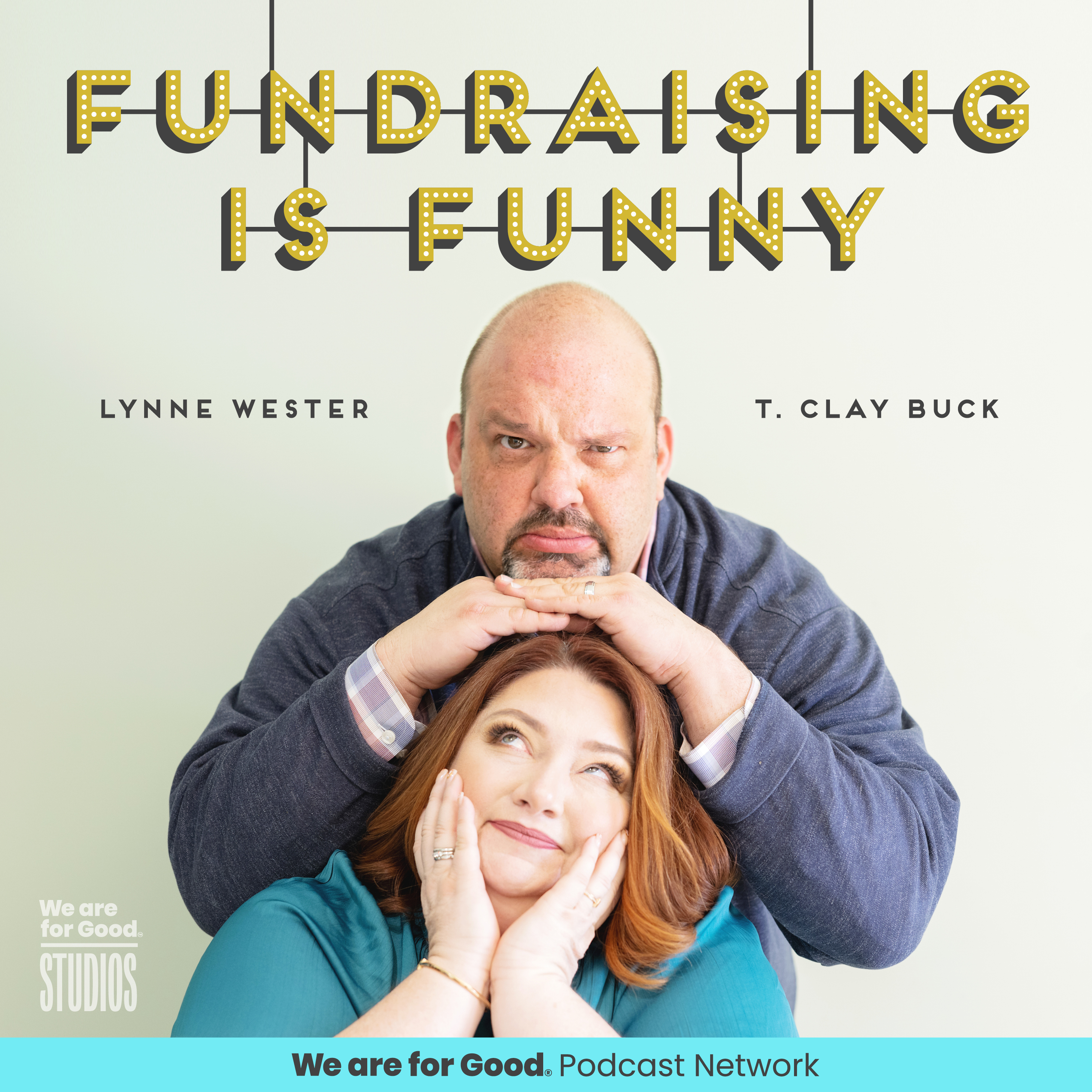 T. Clay Buck, CFRE and Lynne M. Wester and the cast of TED LASSO
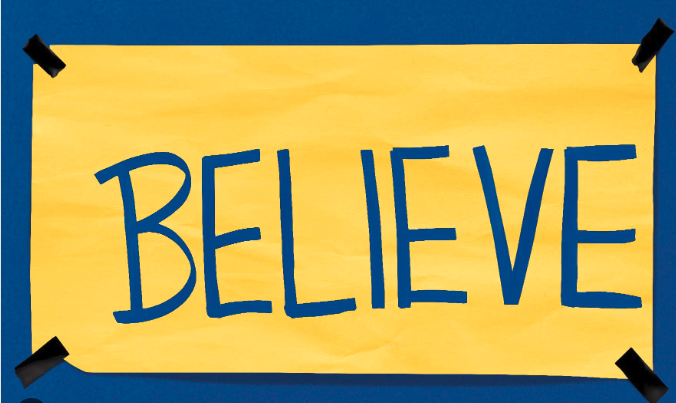 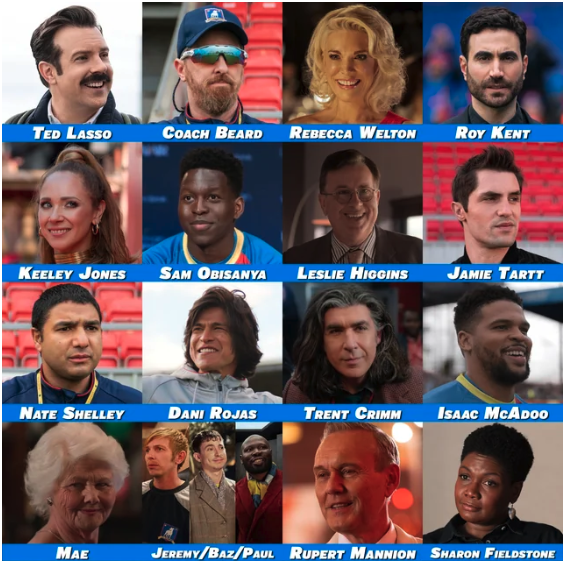 Fundraising Identification Time!
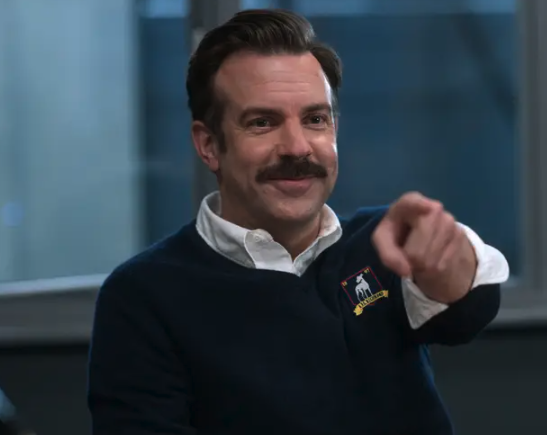 What’s Your WHY?
RECOGNIZE
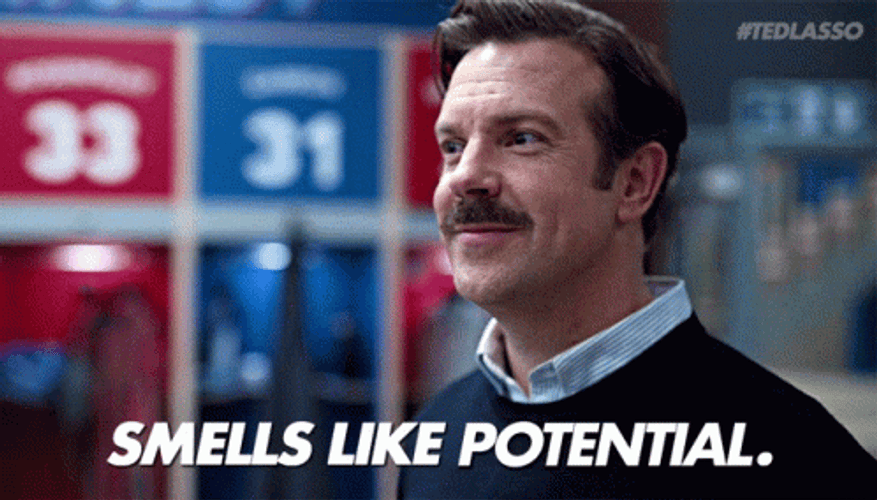 YOU
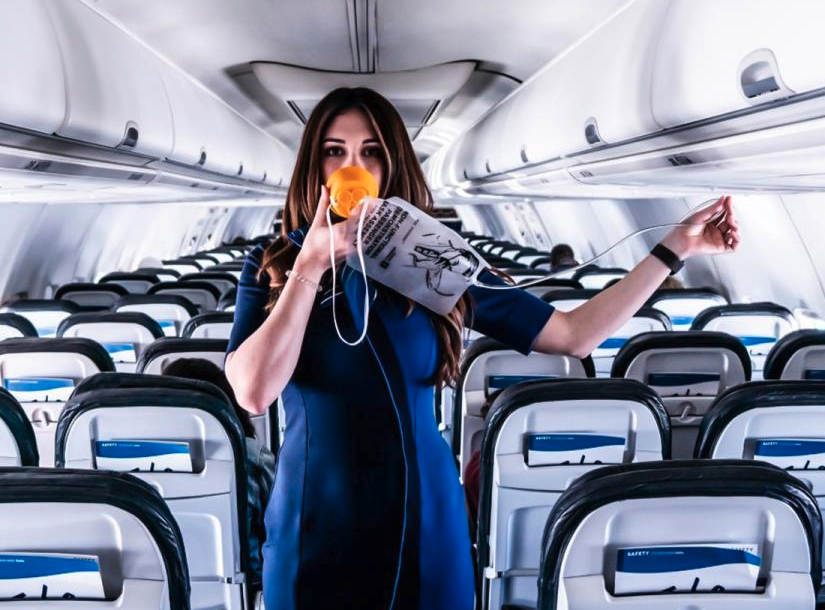 Let’s Talk Masks
Self Care is Essential
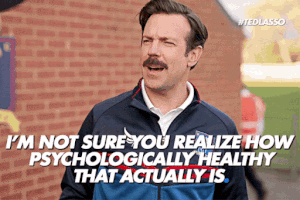 Jamie Tartt: “Coach, I’m me. Why would I want to be anything else?”
REVEAL
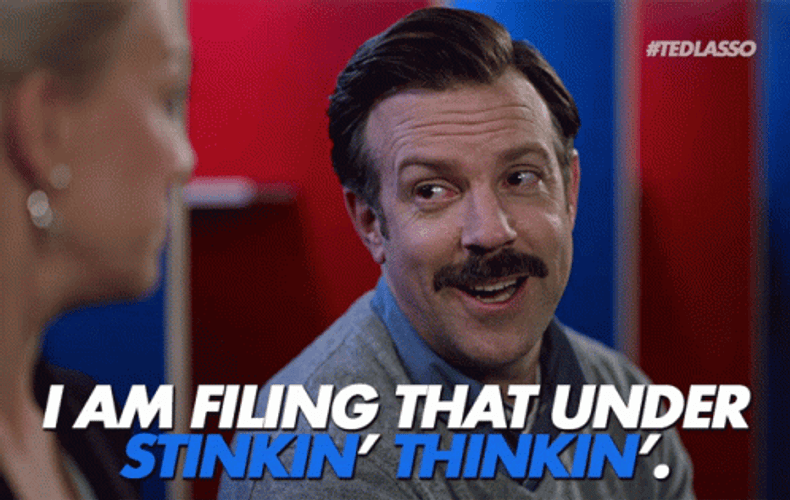 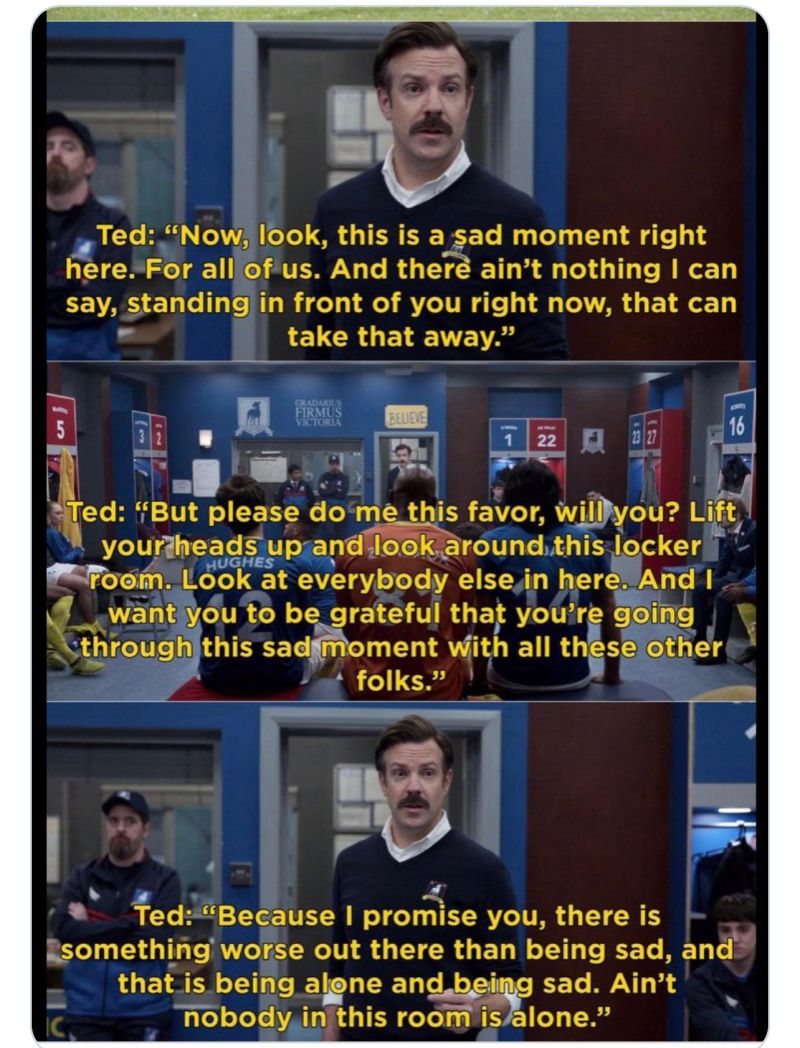 REFRAME
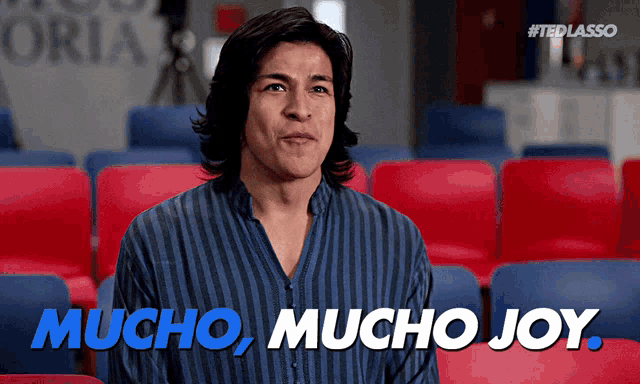 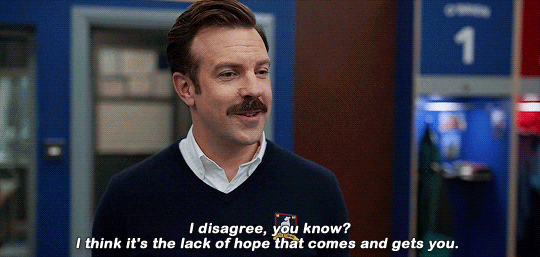 Winning is an 
attitude
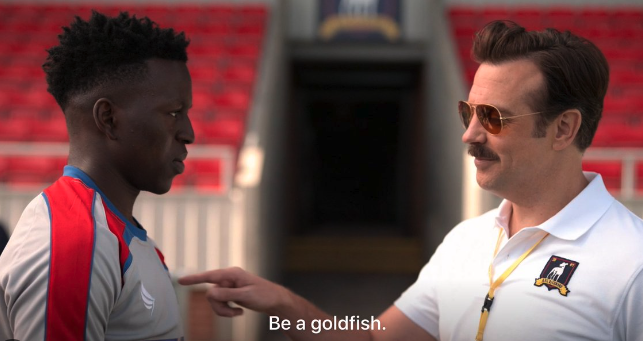 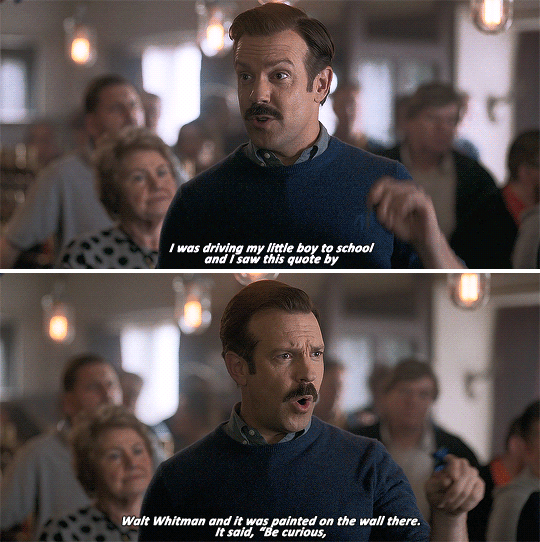 Be Curious
Not Judgmental
Empower 
Others
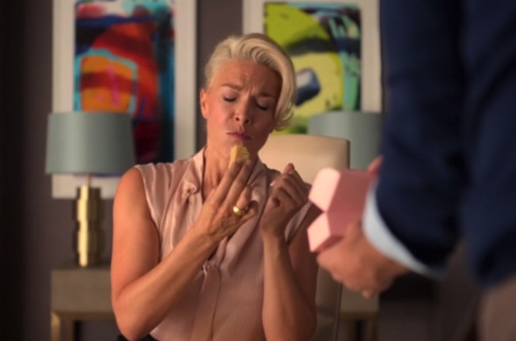 Schnacks build relationships
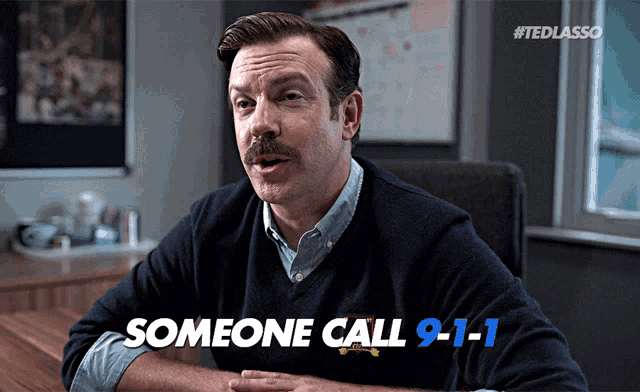 Thank You!!

Contact Us
www.fundraisingisfunny.com
Clay@tcbfundraising.com
Lynne@donorrelations.com
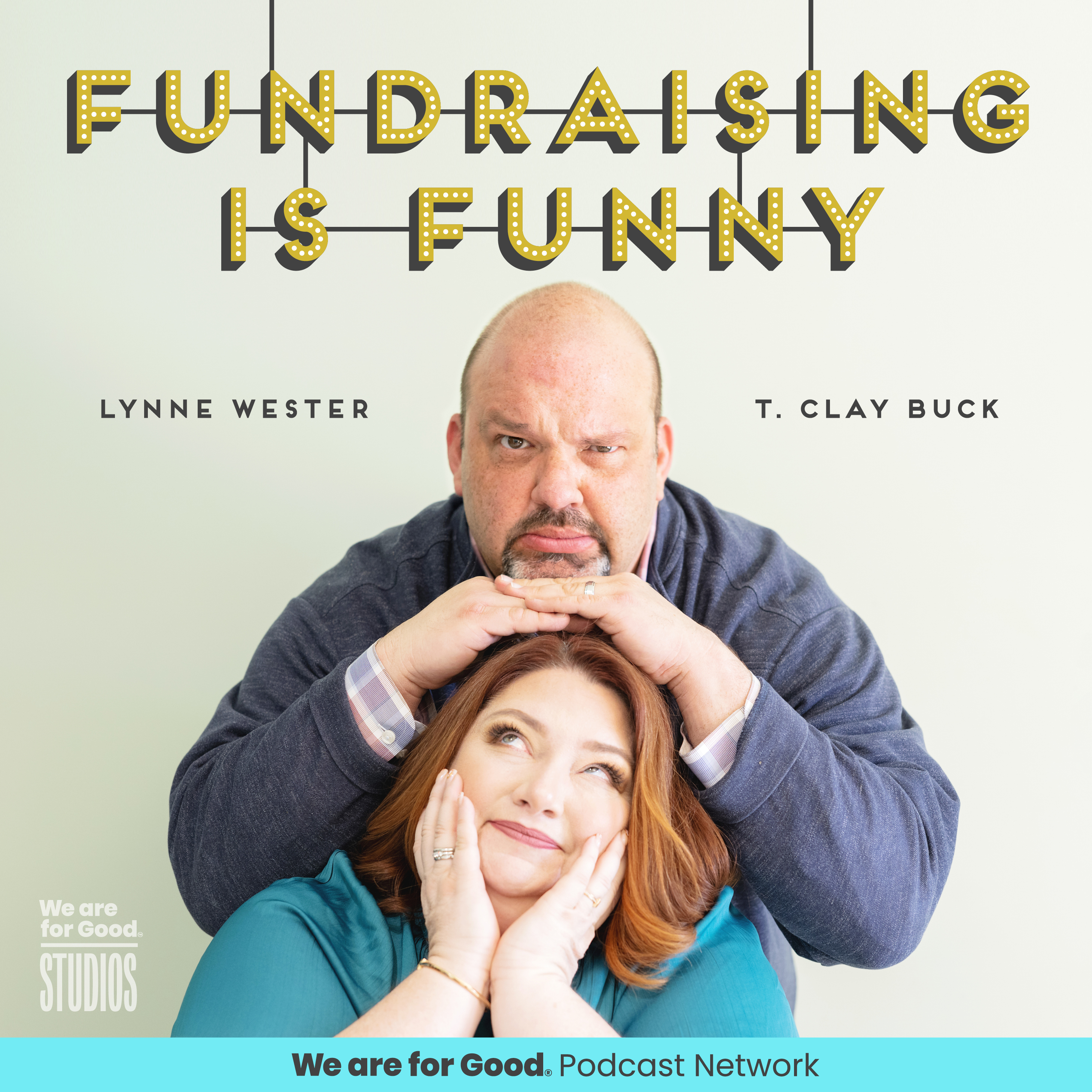